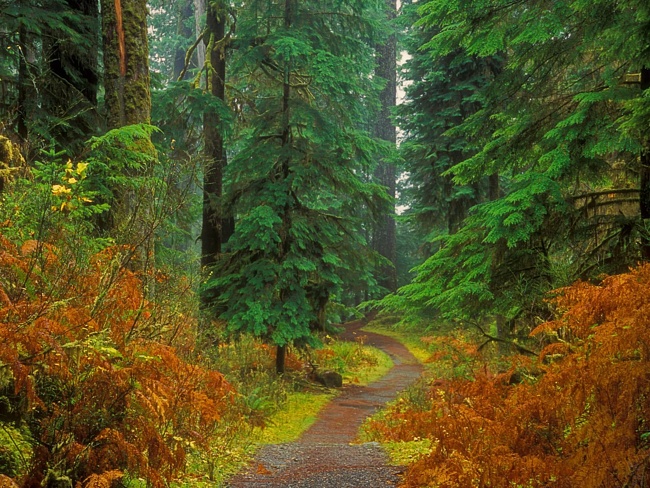 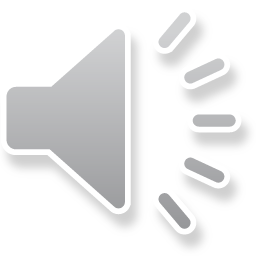 природа
живая
неживая
животные
растения
Шляпочные грибы
трубчатые
пластинчатые
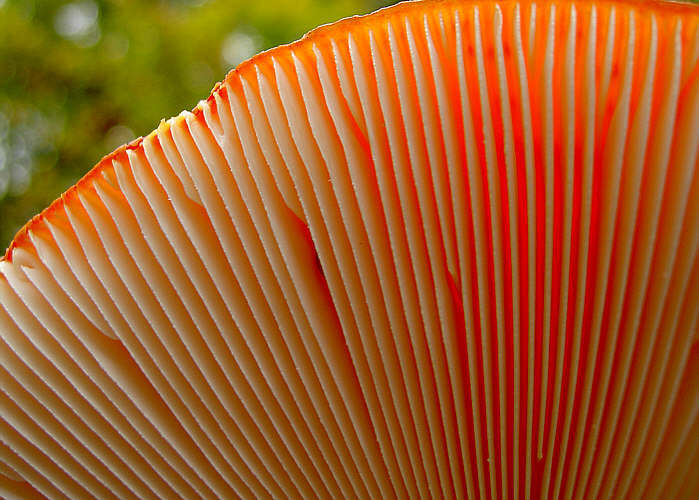 Правила сбора грибов.·        Никогда не пробуй гриб на вкус!  ·        Не знаешь гриб – не  бери его!   ·        Не собирай грибы у дорог и предприятий!   ·        Не собирай старые, перезрелые грибы!   ·        Срезай гриб ножиком.